ДЕРЖАВНА УСТАНОВА «ЛЬВІВСЬКИЙ ОБЛАСНИЙ ЦЕНТР КОНТРОЛЮ ТА ПРОФІЛАКТИКИ ХВОРОБМІНІСТЕРСТВА ОХОРОНИ ЗДОРОВ’Я УКРАЇНИ» ЩО РОБИТИ У РАЗІ РАДІАЦІЙНОЇ АВАРІЇ?
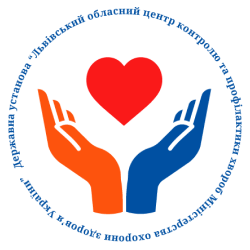 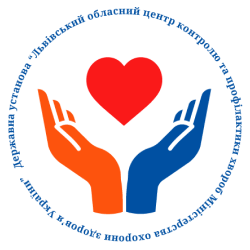 Радіаційна аварія
[Speaker Notes: В умовах війни важливо розуміти алгоритм дій у разі різних надзвичайних ситуацій. Одна з таких — радіаційна аварія. Власне, підвищений радіаційний фон у зоні ЧАЕС пов’язують з великою кількістю переміщення російської військової техніки та підняттям радіоактивного пилу.
Радіаційна аварія — це порушення правил безпечної експлуатації ядерно-енергетичної установки, обладнання або пристрою, при якому відбувся вихід радіоактивних продуктів або іонізуючого випромінювання за межі їх безпечної експлуатації, що призводить до опромінення населення та забруднення навколишнього середовища.]
Міжнародна шкала ядерних подій
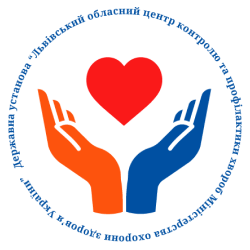 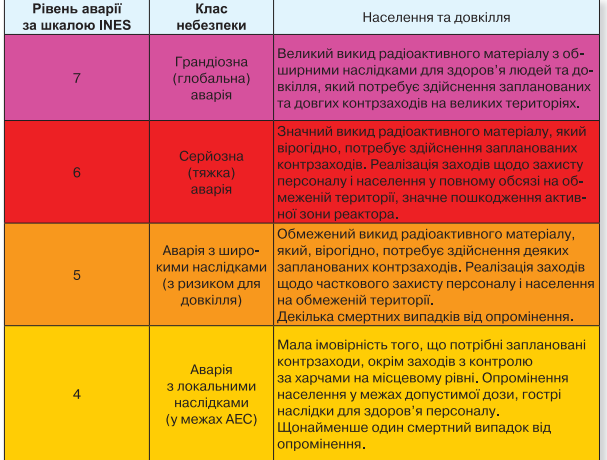 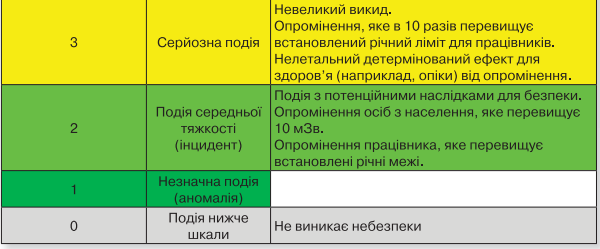 [Speaker Notes: Основними вражаючими факторами таких аварій є радіаційний вплив та радіоактивне забруднення. Аварії можуть супроводжуватися вибухами та пожежами. 
Через радіаційний вплив у людини можуть бути порушені життєві функції різних органів (органи кровотворення, нервової системи, шлунково-кишкового тракту тощо) та може розвиватися променева хвороба під впливом іонізуючих випромінювань. 
Найперше правило — слухайте вказівки влади, ДСНС та інших установ, які координуватимуть на місцях.]
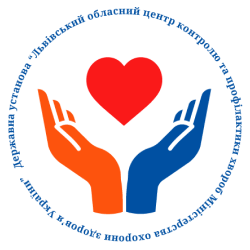 Характеристика розвитку ядерних аварій на АЕС за часом
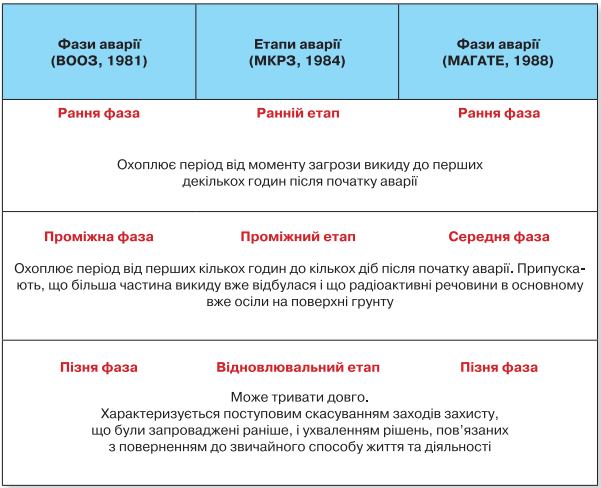 [Speaker Notes: Основними вражаючими факторами таких аварій є радіаційний вплив та радіоактивне забруднення. Аварії можуть супроводжуватися вибухами та пожежами. 
Через радіаційний вплив у людини можуть бути порушені життєві функції різних органів (органи кровотворення, нервової системи, шлунково-кишкового тракту тощо) та може розвиватися променева хвороба під впливом іонізуючих випромінювань. 
Найперше правило — слухайте вказівки влади, ДСНС та інших установ, які координуватимуть на місцях.]
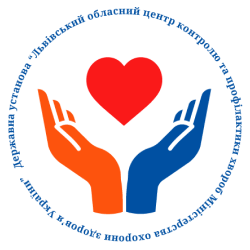 Рання (гостра) фаза аварія
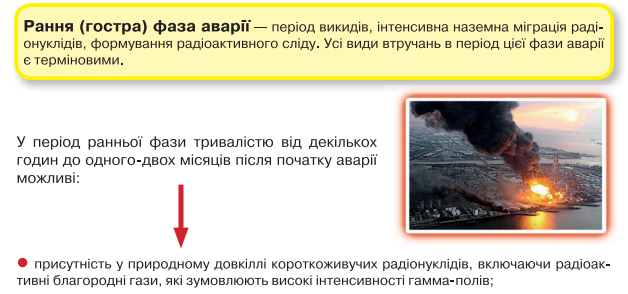 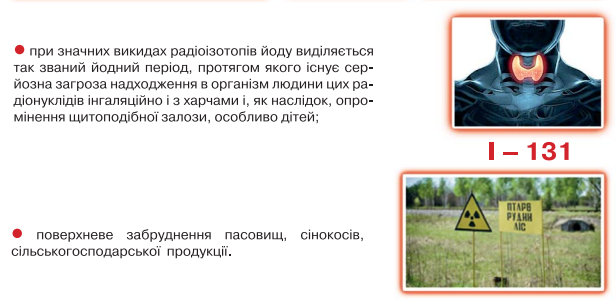 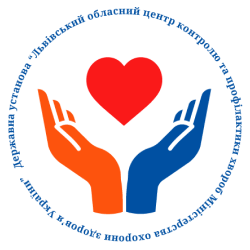 Середня (фаза стабілізації)
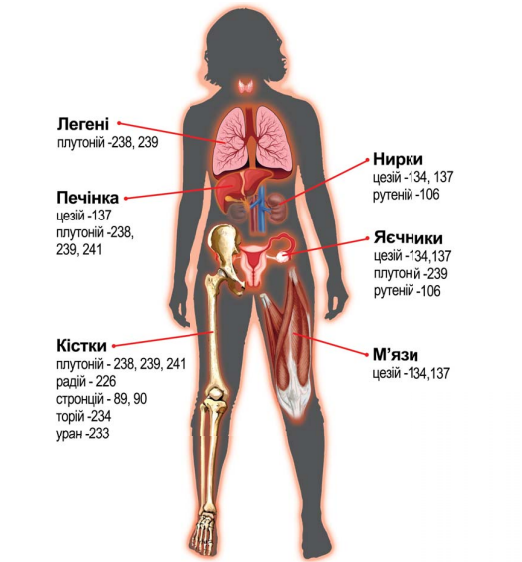 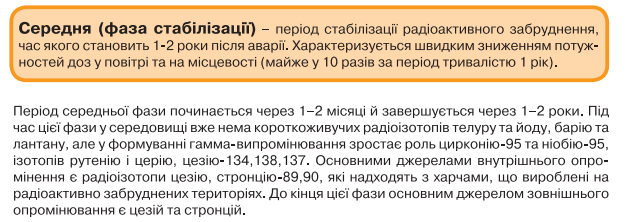 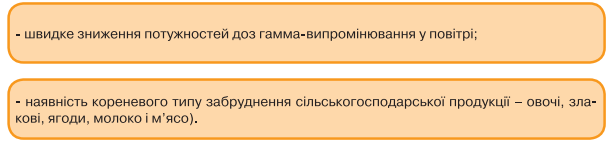 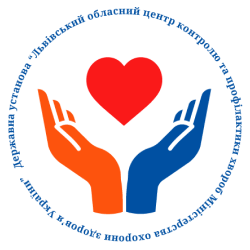 Пізня (фаза відновлення)
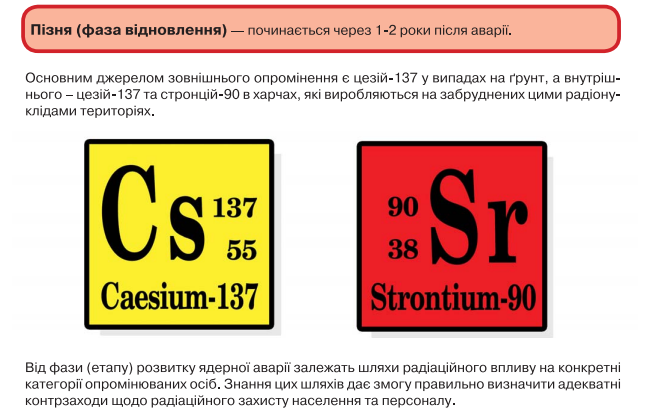 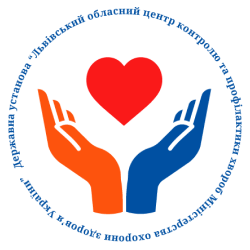 Контрзаходи та рівні втручання
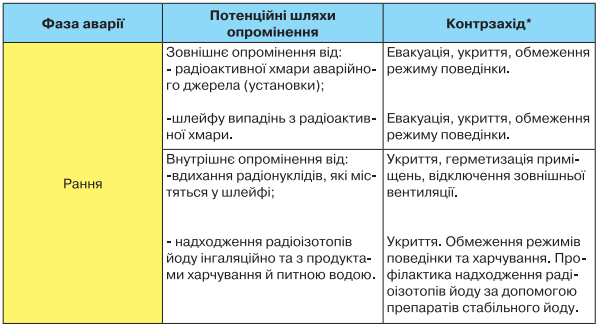 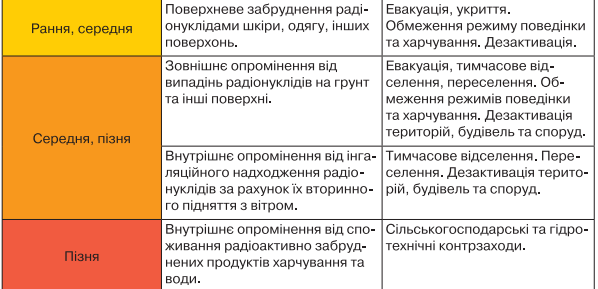 Схема першочергових заходів реагування
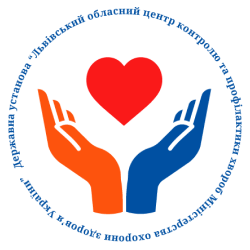 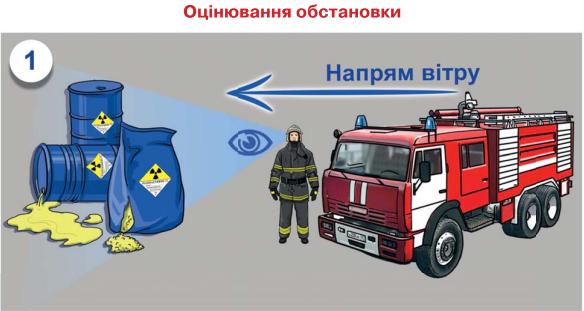 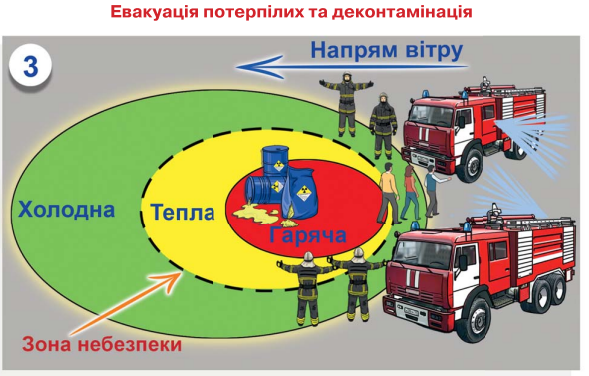 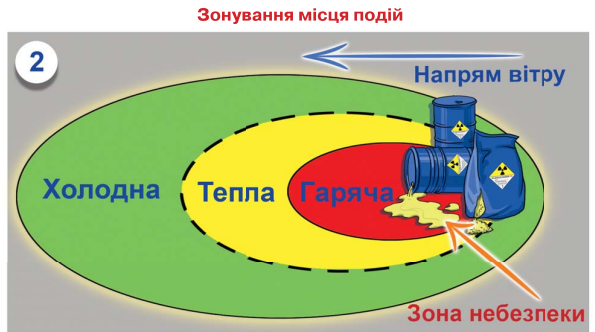 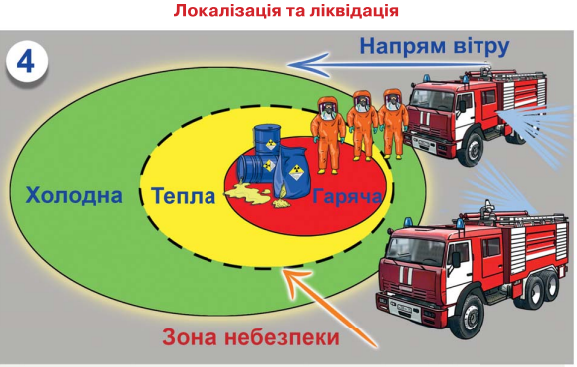 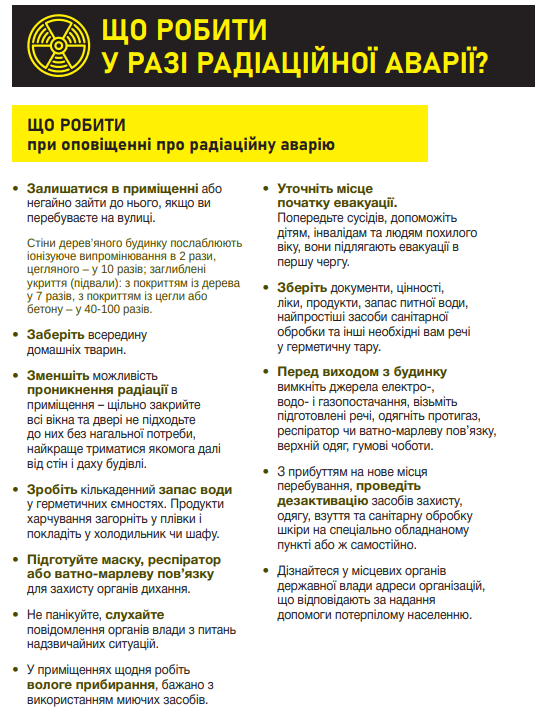 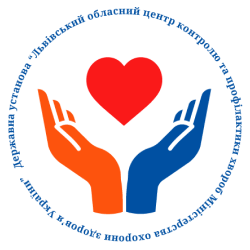 [Speaker Notes: Основними вражаючими факторами таких аварій є радіаційний вплив та радіоактивне забруднення. Аварії можуть супроводжуватися вибухами та пожежами. 
Через радіаційний вплив у людини можуть бути порушені життєві функції різних органів (органи кровотворення, нервової системи, шлунково-кишкового тракту тощо) та може розвиватися променева хвороба під впливом іонізуючих випромінювань. 
Найперше правило — слухайте вказівки влади, ДСНС та інших установ, які координуватимуть на місцях.]
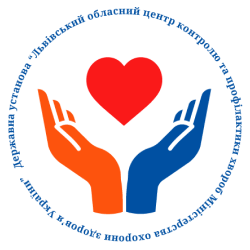 Йодна профілактика
Наказ МОЗ України від 09.03.2021 року №408 «Про затвердження Регламенту щодо проведення йодної профілактики у разі виникнення радіаційної аварії»
[Speaker Notes: Хай ніколи в житті нікому не пригодиться, але варто знати. При отриманні вказівок проведіть екстренна блокада щитоподібної залози. 
Препарати стабільного йоду (калій йодид): 
Дорослі і діти старше 12 років, вагітні та жінки які годують груддю - 125 мг
Діти від 3 до до 12 років – 62,5 мг
Діти від 1 місяця до 3 років - 32 мг
Немовлята (від народження до 1 місяця) - 16 мг
допускається 5% спиртового розчин йоду, або розчину Люголя: 
дорослим і підліткам старше 14 років по 40 крапель 5% розчину йоду або 20 крапель розчину Люголя. Дітям старше 5 років по 20 крапель 5% розчину йоду або 10 крапель розчину Люголя. 
Дітям молодше 5 років лише зовнішнє введення: нанесення на шкіру спиртового розчину йоду (смуги або сітка): дітям від 2 до 5 років 20 крапель, дітям молодше 2 років – 10 крапель
УВАГА! Рекомендована доза в 125 мг йодиду калію близько 1000 РАЗІВ перевищує добову потребу. Використовувати лише за КРАЙНЬОЇ потреби!]
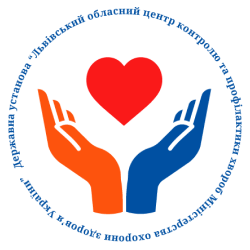 Йодна профілактика
Наказ МОЗ України від 09.03.2021 року №408 «Про затвердження Регламенту щодо проведення йодної профілактики у разі виникнення радіаційної аварії»
[Speaker Notes: Допустимий період для прийому стабільного йоду становить 24 години до і протягом шести годин після очікуваного початку впливу РІЙ. Також обґрунтовано приймати КІ для блокування щитоподібної залози протягом восьми годин після початку впливу РІЙ. 
Початок ЙП пізніше ніж через 14 годин після впливу РІЙ може завдавати більше шкоди, ніж очікувана користь, бо сприятиме продовженню біологічного періоду піврозпаду РІЙ, який вже накопичився в щитоподібній залозі. 
Одноразове застосування КІ забезпечує захист щитоподібній залози приблизно на 24 години. Як правило, евакуація населення (при наявності показань) є більш ефективним заходом щодо радіаційного захисту, ніж повторний прийом препарату КІ. Якщо евакуація, з якихось причин,  затримується або неможлива, то багаторазове (повторне) застосування КІ слід проводити не раніше 24 годин після першого прийому препарату й тільки в умовах або при можливості пролонгованого надходження радіоактивності в зовнішнє середовище.]
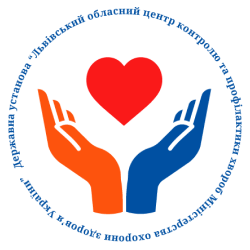 Протипоказання до прийому препаратів стабільного йоду:
Наказ МОЗ України від 09.03.2021 року №408 «Про затвердження Регламенту щодо проведення йодної профілактики у разі виникнення радіаційної аварії»
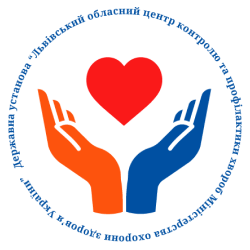 Організація деконтамінації на ранньому госпітальному етапі
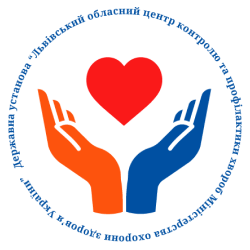 Актуальні законодавчі акти:
Все буде Україна!
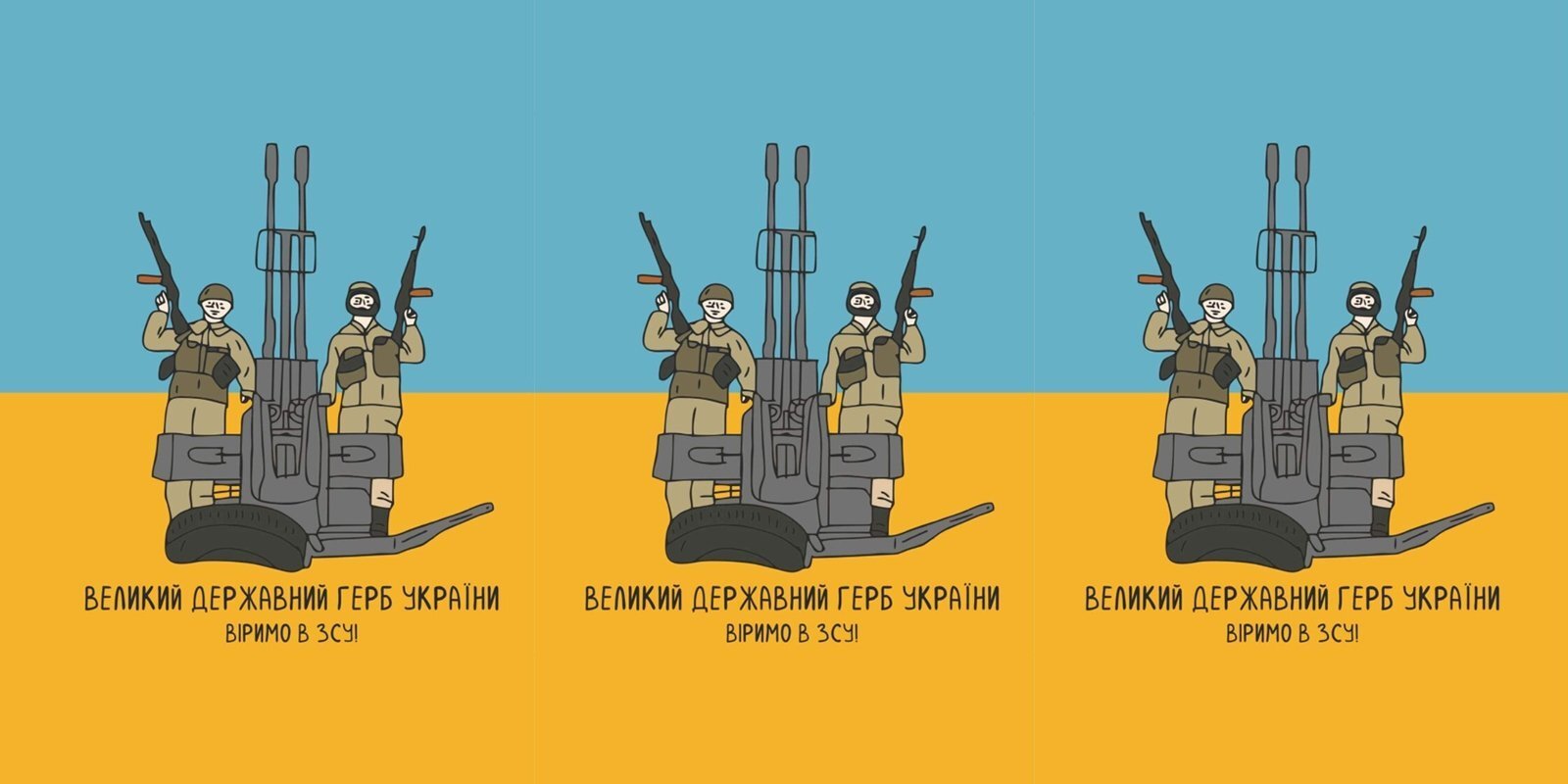 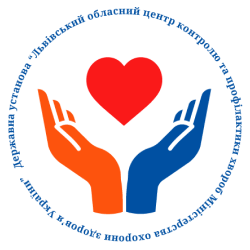